Etiqueta Monedita de Chocolate de 4.3 cm
Hoja-Papel A4/Carta
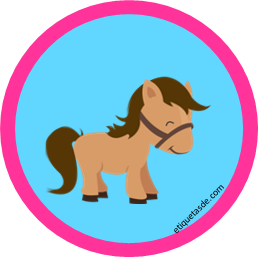 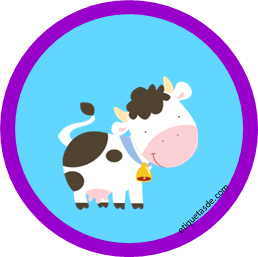 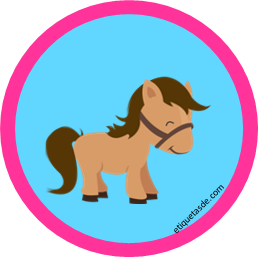 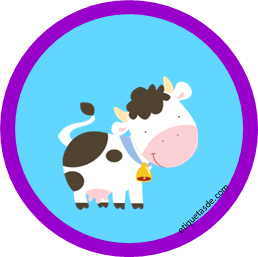 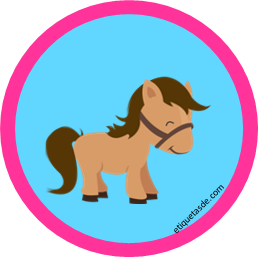 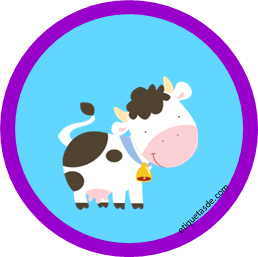 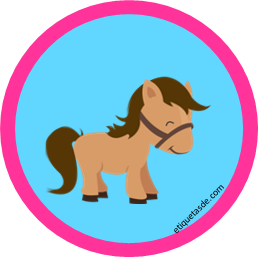 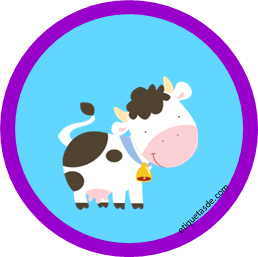 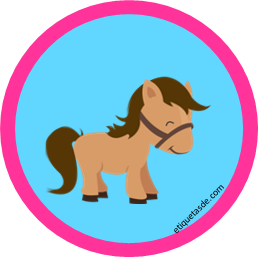 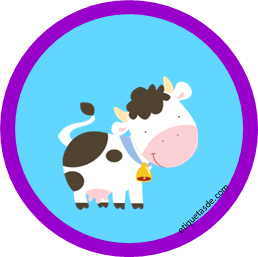 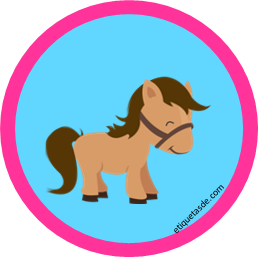 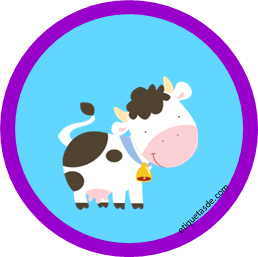 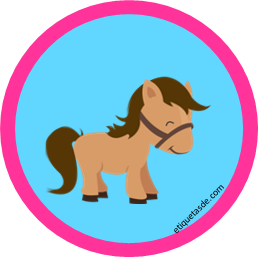 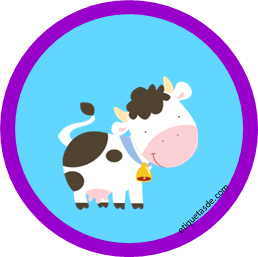 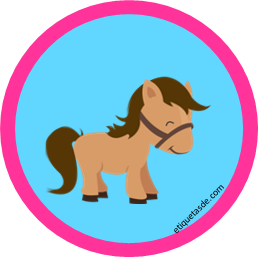 Nombre
Nombre
Nombre
Nombre
Nombre
Nombre
Nombre
Nombre
Nombre
Nombre
Nombre
Nombre
Nombre
Nombre
Nombre
etiquetasde.com